Scripture Reading:
Philippians 2:1-4
What Unity Looks Like (Part 1)
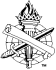 Unity in ChristPhilippians 2:1-5
Spiritual blessings, 2:1
Same mind, 2:2
Harmonious treatment, 2:3
Mutual love, 2:4
Mind of Christ, 2:5-8
2
(Part 1)
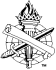 Basic Requirements of Unity in Christ
In Christ, based on His word, John 17:20-23
Unity results from fellowship with Christ, 1 Corinthians 1:9-10 (1 John 1:3)
Called to live the attitudes that promote and protect unity, Ephesians 4:1-3
3
(Part 1)
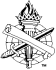 What Unity Looks Like (Philippians 2:2-3)
4
(Part 1)
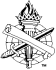 Descriptions of Unity (Phil. 2:2)
Like-minded: Disposition of heart, interests
Same love: Others come first
One accord: Co-spirited; similar sentiments
One mind: Affections, intents, desires
5
(Part 1)
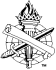 Unity Looks Like Humility
Prideful motives delay, diminish, and destroy unity, Philippians 2:3
Selfish ambition (faction, asv): Self-seeking, leads to rivalry and party-making
Lining up followers, 3 John 9-10
Fruit of envy | Strife, Phil. 1:15-16; James 3:14
Avoid the factious, Titus 3:10-11
6
(Part 1)
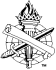 Unity Looks Like Humility
Conceit (vainglory, asv): “groundlessself-esteem, eager for empty glory”
Caused by and companion of pride, Romans 12:3, 16
Warned of its danger, Galatians 5:26, 14-15
7
(Part 1)
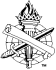 Unity Looks Like Humility
A Sense of Smallness in Our Own Eyes,1 Samuel 15:17 (9:21)
“Equality and oneness in Christ involves a relationship in which all are looked up to and no one is looked down upon.”
Humility serves and unites, 1 Peter 5:5
8
(Part 1)
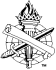 Unity Looks Like Humility
Hold others as more important
Ex. Jesus, Matt. 20:28; Husbands, Eph. 5:25
To receive each other, Mark 9:33-37
To yield to each other, Ephesians 5:21
Early church, Acts 4:32, 34-35
Jesus, John 13:14-17
9
(Part 1)
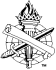 Summary
Unity possible, Eph. 4:1-3
A blessing, Psalm 133:1
To the church,Eccl. 4:9-12 (Eph. 4:13-16)
To the world, John 17:21
10
(Part 1)
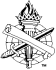